December NATIONAL COCOA Day
	Yogurt	
	Chocolate Dipped Strawberry Smoothie 
	Island Joy Smoothie
	YoCocoa Dip 
	Speed Scratch
	Cocoa Banana Whole Grain Muffins
	
	IW Section	
		Cocoa Puffs –add marshmallows
Chocolate Dipped Strawberry Smoothie | General Mills Convenience and Foodservice (generalmillscf.com)
Island Joy Smoothie | General Mills Convenience and Foodservice (generalmillscf.com)
Yo-Cocoa Dip | General Mills Convenience and Foodservice (generalmillscf.com)
Cocoa Banana Whole Grain-Rich Muffin Squares | General Mills Convenience and Foodservice (generalmillscf.com)
https://www.generalmillscf.com/recipes/cocoa-banana-muffins/9368b5ba-083a-41a6-9282-febacd10f5c5/
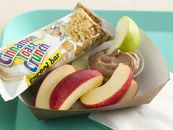 Yo-Cocoa Dip | General Mills Convenience and Foodservice (generalmillscf.com)
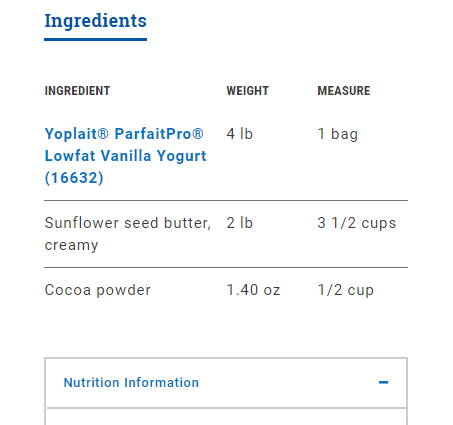 Chocolate Dipped Strawberry Smoothie | General Mills Convenience and Foodservice (generalmillscf.com)
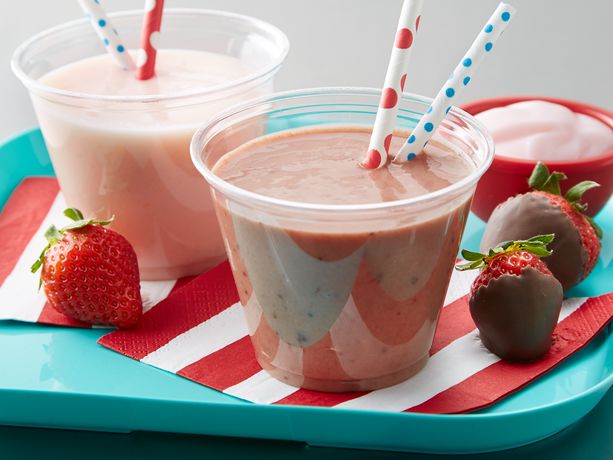 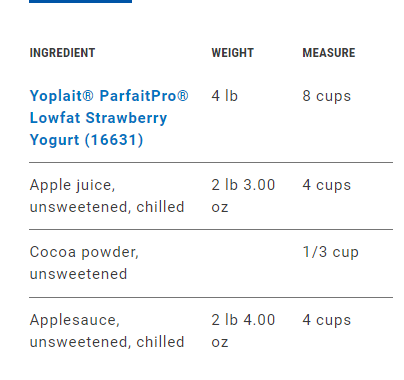 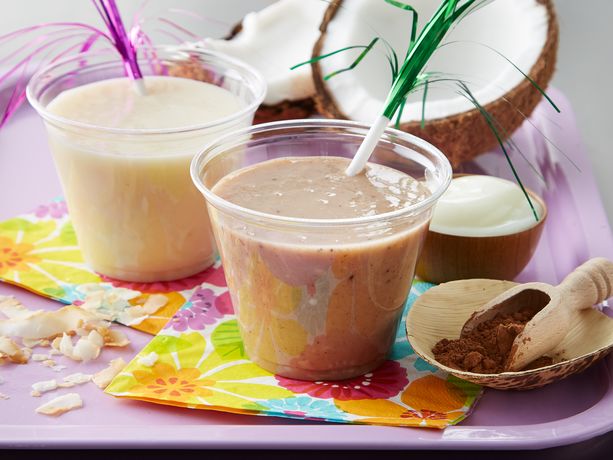 Island Joy Smoothie | General Mills Convenience and Foodservice (generalmillscf.com)
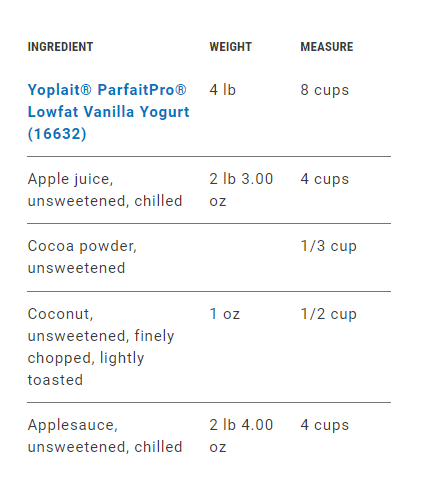 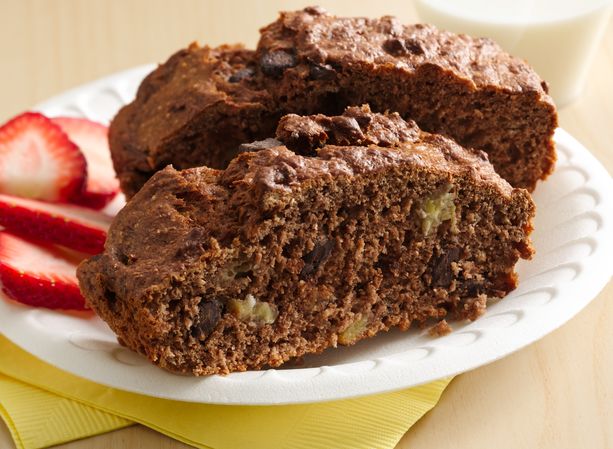 Cocoa Banana Whole Grain-Rich Muffin Squares | General Mills Convenience and Foodservice (generalmillscf.com)
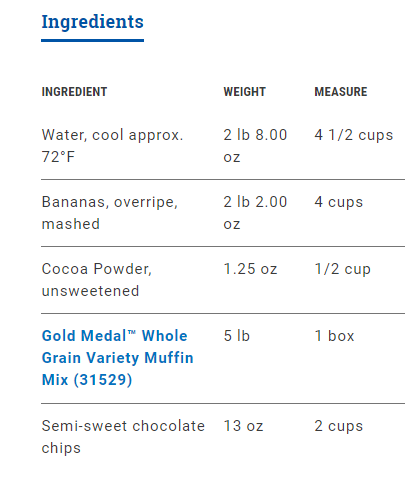 Do a ½ batch
2 cups bananas
¼ cup cocoa powder
1 cup chips
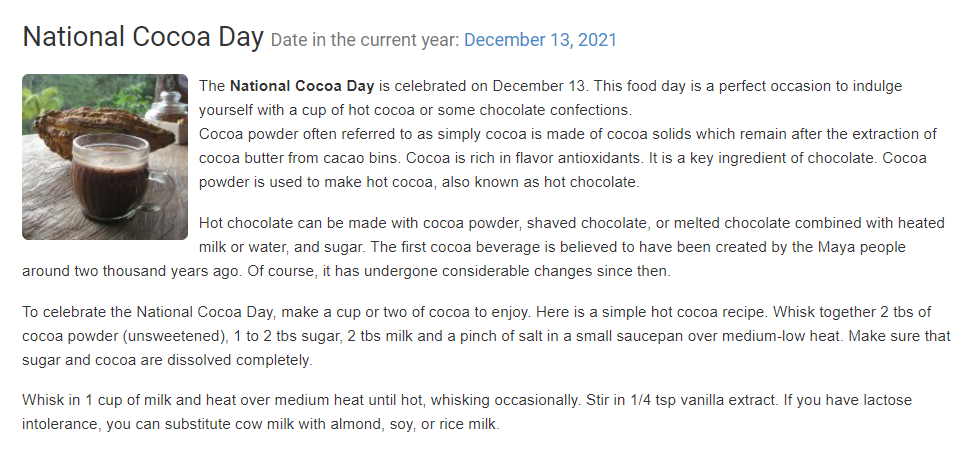